PLAN DE PARTICIPACIÓN CIUDADANA 2021
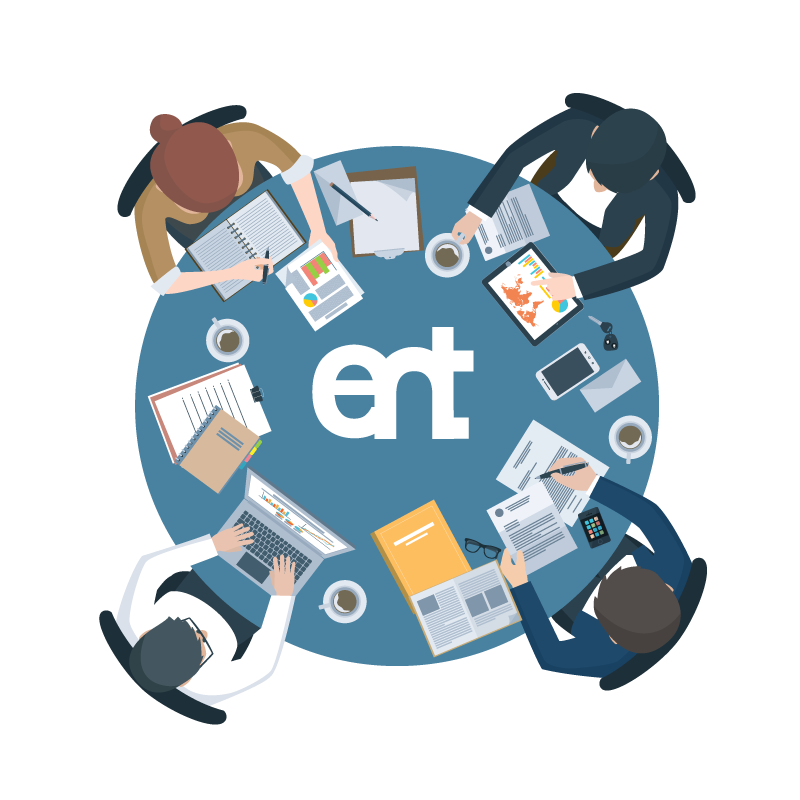